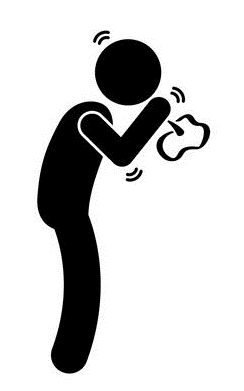 Common Cold, Uncommon Variation
生醫電資所 碩士班 楊謹榕, M.D.
Instructor: Prof. 趙坤茂
Common Cold, Uncommon Variation
Gregory A. Poland, M.D., and Michael A. Barry, Ph.D.
New England Journal of Medicine 2009;360(21): 2245-6
Whole life, 80 years
Common cold, 5 years (6.3%)
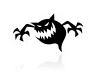 Who is the enemy?
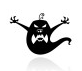 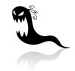 Common Pathogens of Common Cold
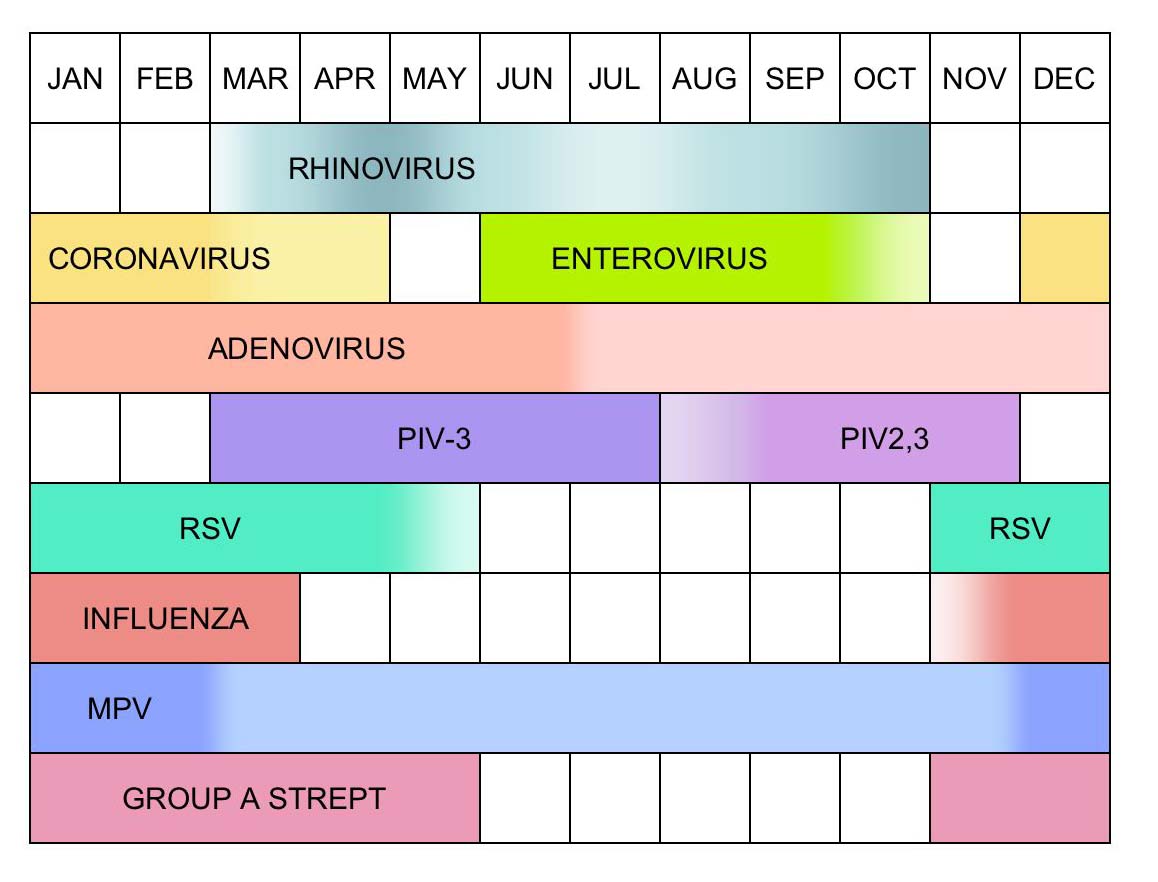 Rhinovirus 鼻病毒 50-80%
PIV: parainfluenza virus, RSV: respiratory syncytial virus, MPV: metapneumovirus, Group A Strept:  group A streptococcal disease.
Rhinovirus
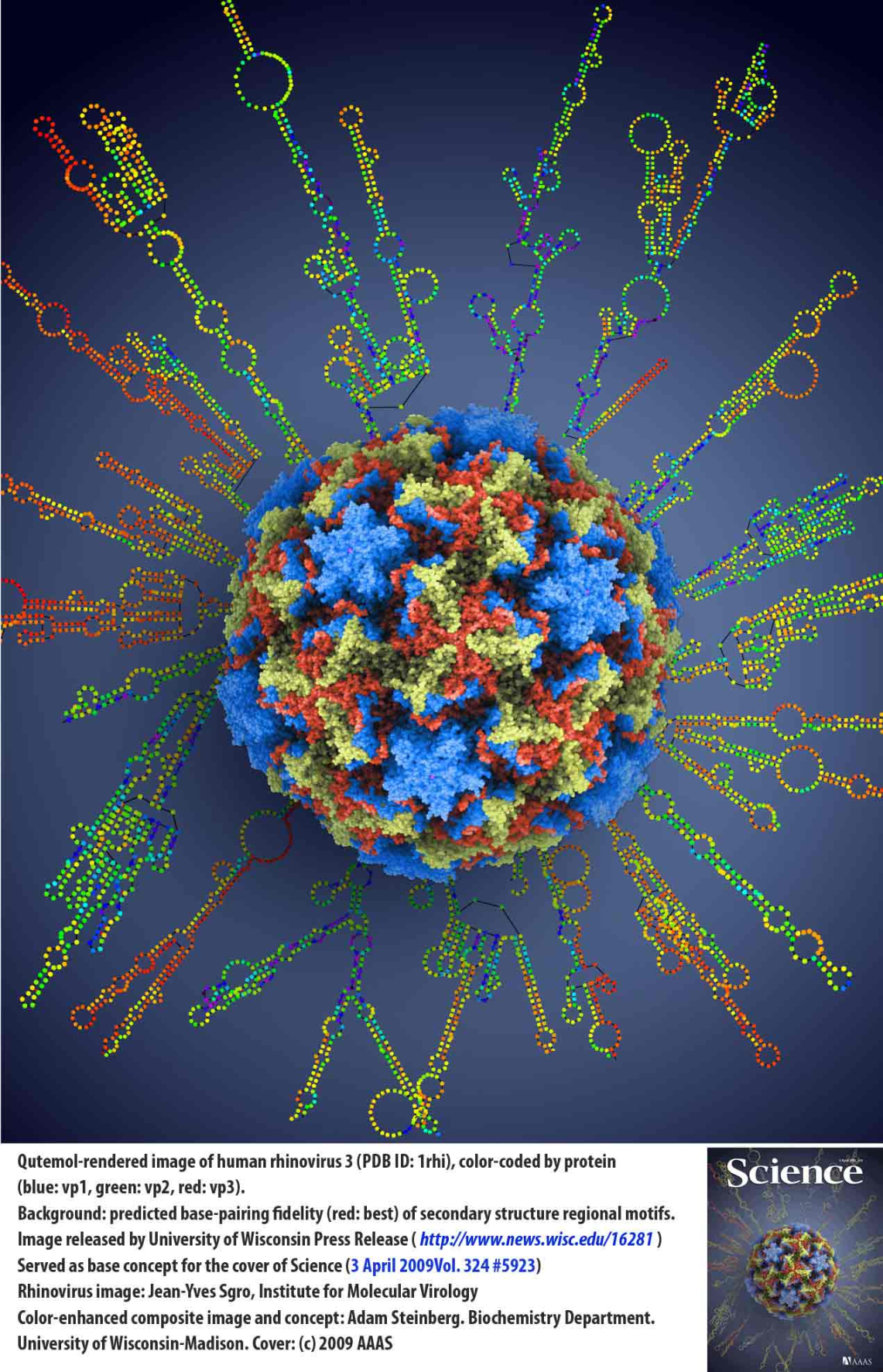 Science, 27th March, 2009, Vol. 324, Issue 5923 Cover
Blue: vp1
Green: vp2
Red: vp3
Rhinovirus
Discovered in the 1950s
Single-stranded, positive-sense RNA
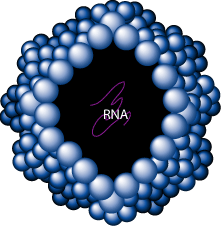 30 nm
[Speaker Notes: enteroviruses in the Picornaviridae family]
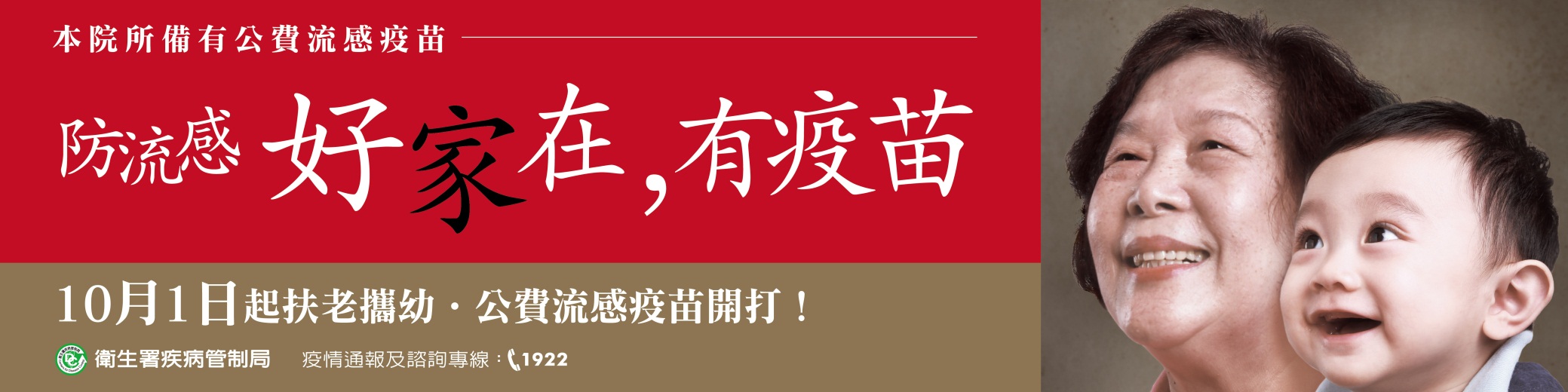 Against Influenza Virus
There is NO vaccine against Rhinovirus!目前並沒有抗鼻病毒的疫苗
Genome of HRV (1)
製作外殼
其他功能
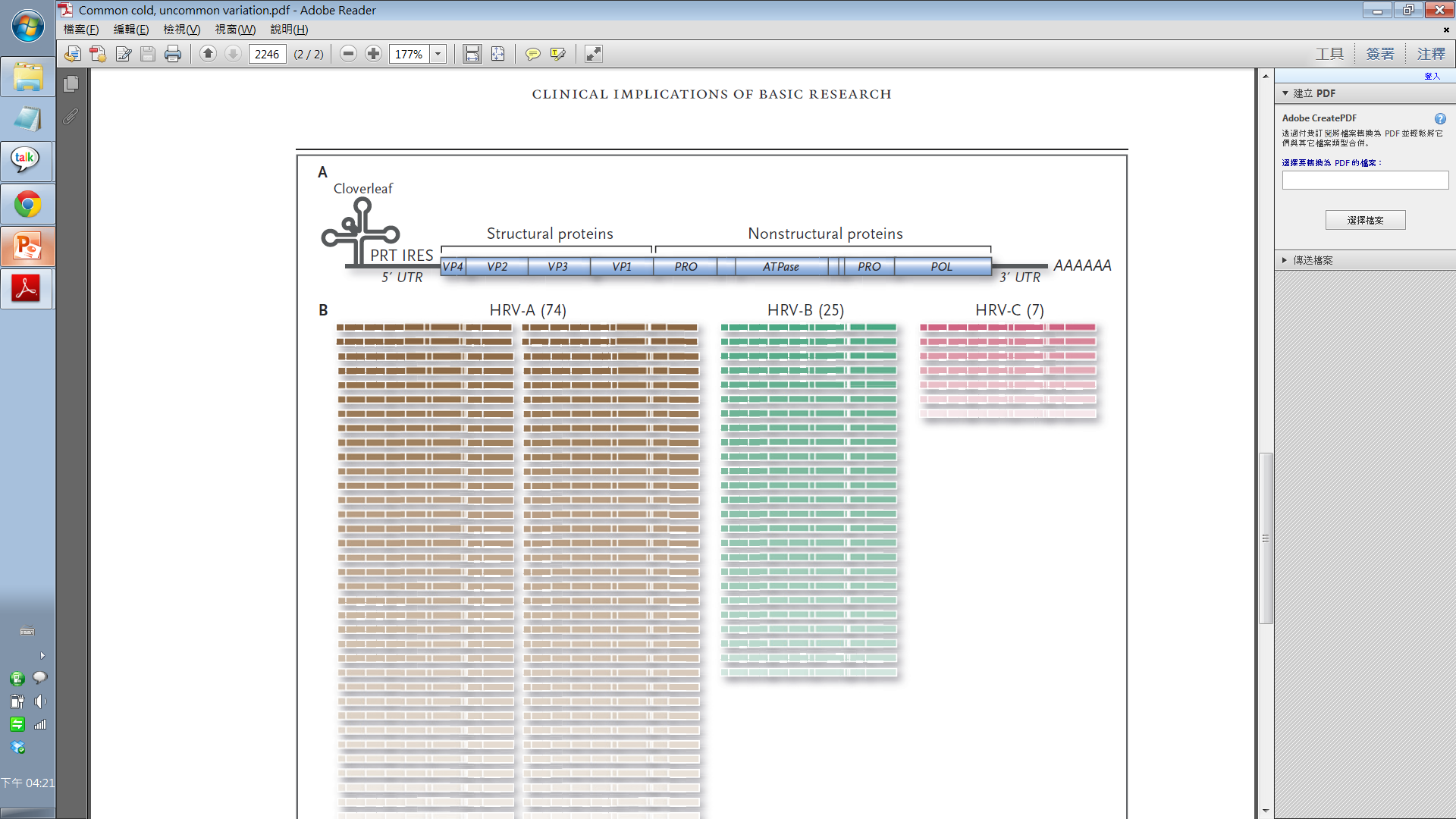 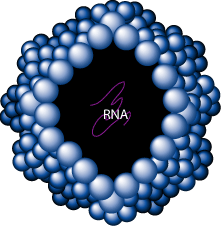 VP: viral protein
PRO: proteinase
POL: polymerase
Genotype基因型
Serotype血清型
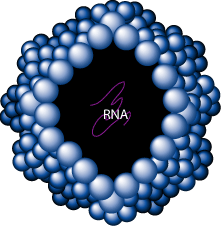 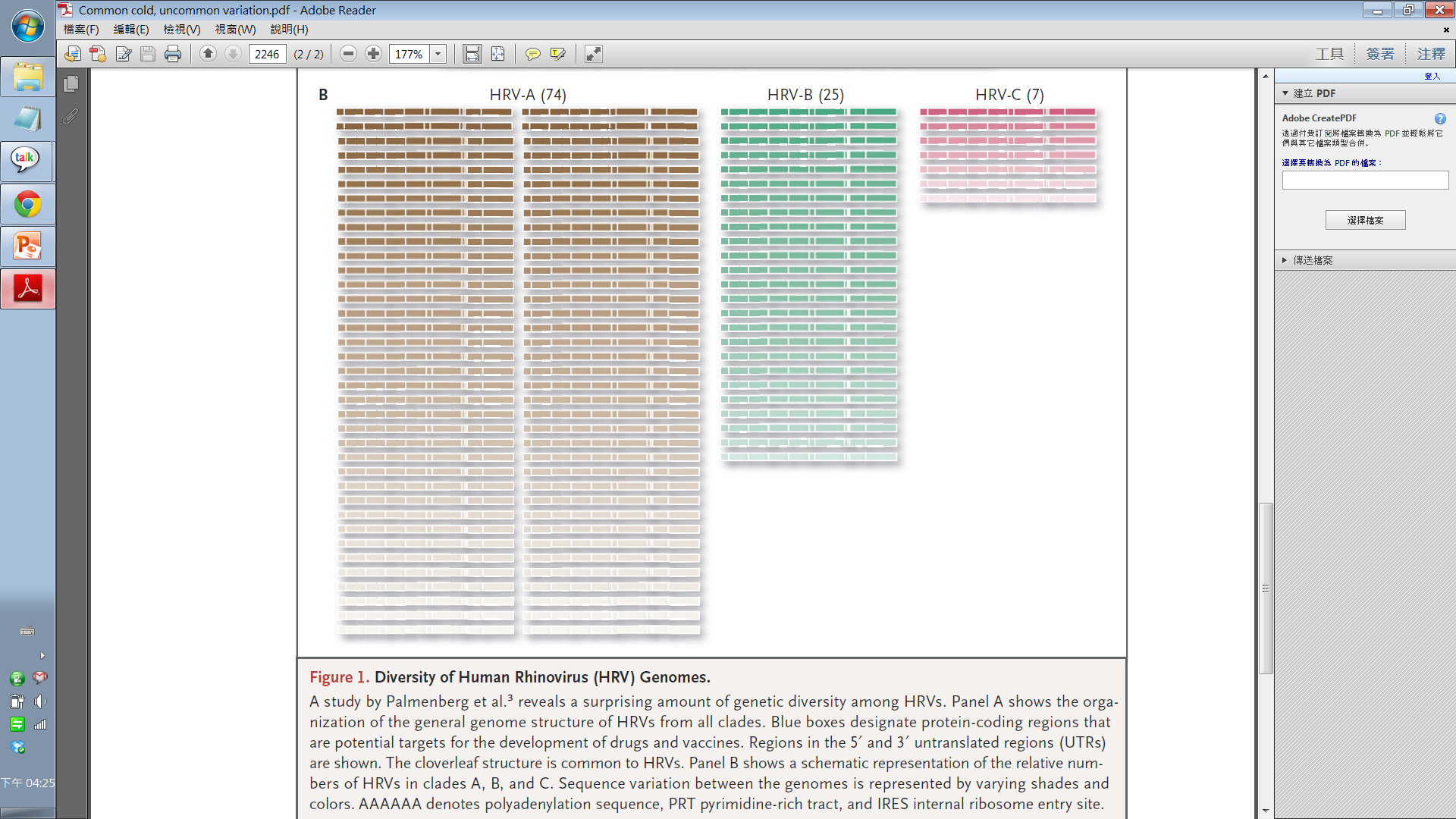 Palmenberg et al. 2009Sequencing the full genomes of 99 HRV serotypes
HRV-B
HRV-C
HRV-A
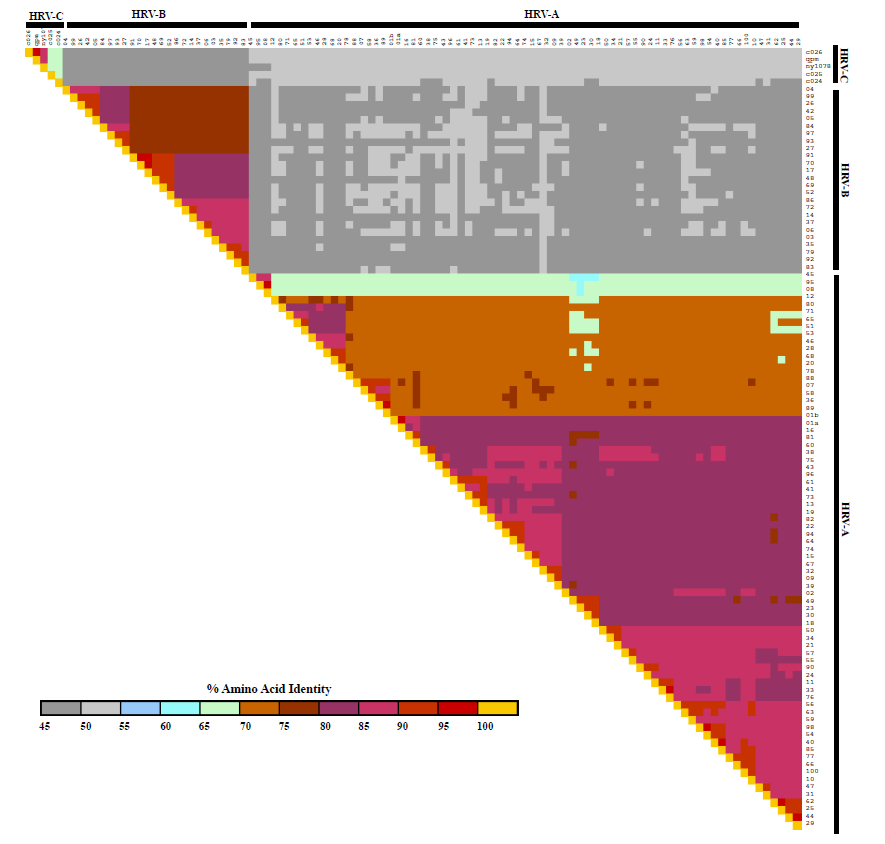 HRV-C
HRV-B
比較不同血清型的鼻病毒的胺基酸序列
HRV-A
Palmenberg et al. 2009Whole genome amino acid sequence identity comparison
將所有已知的鼻病毒定序，排列出Genome Tree
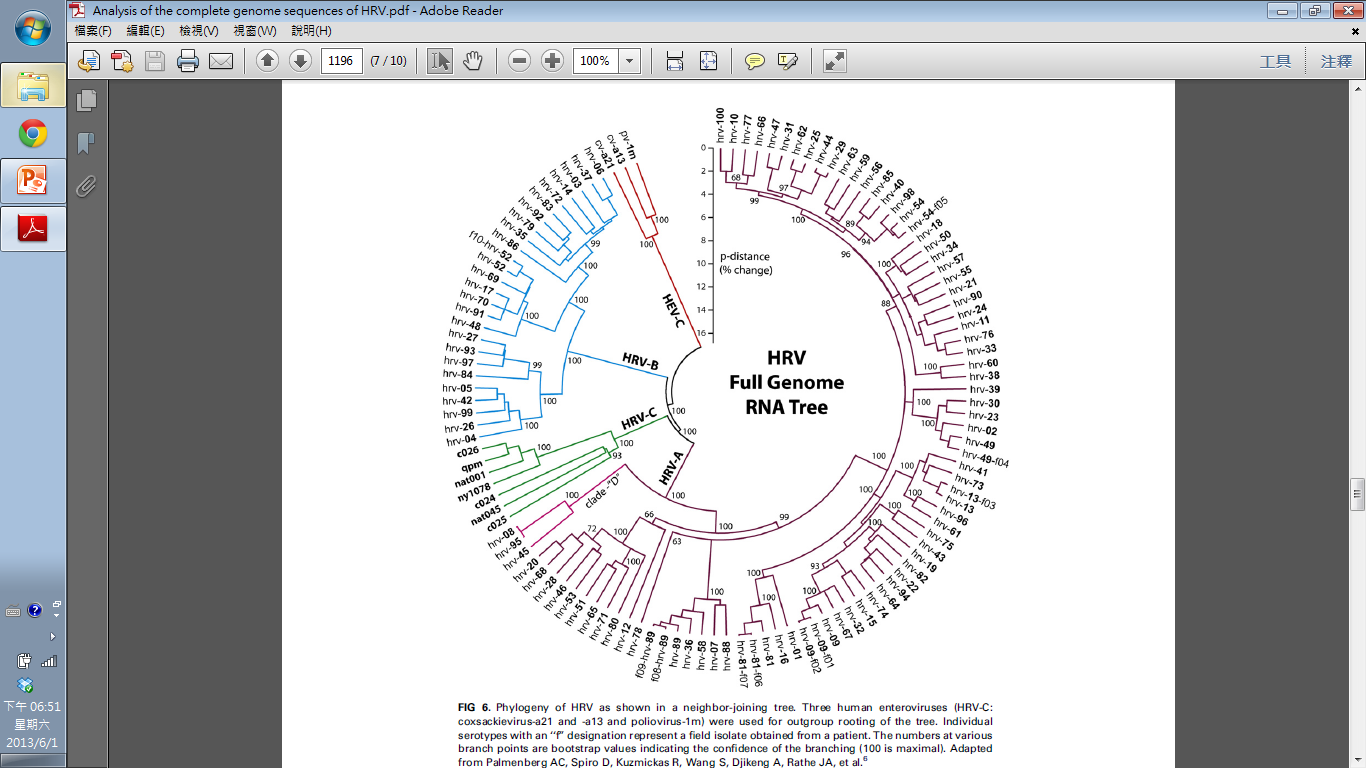 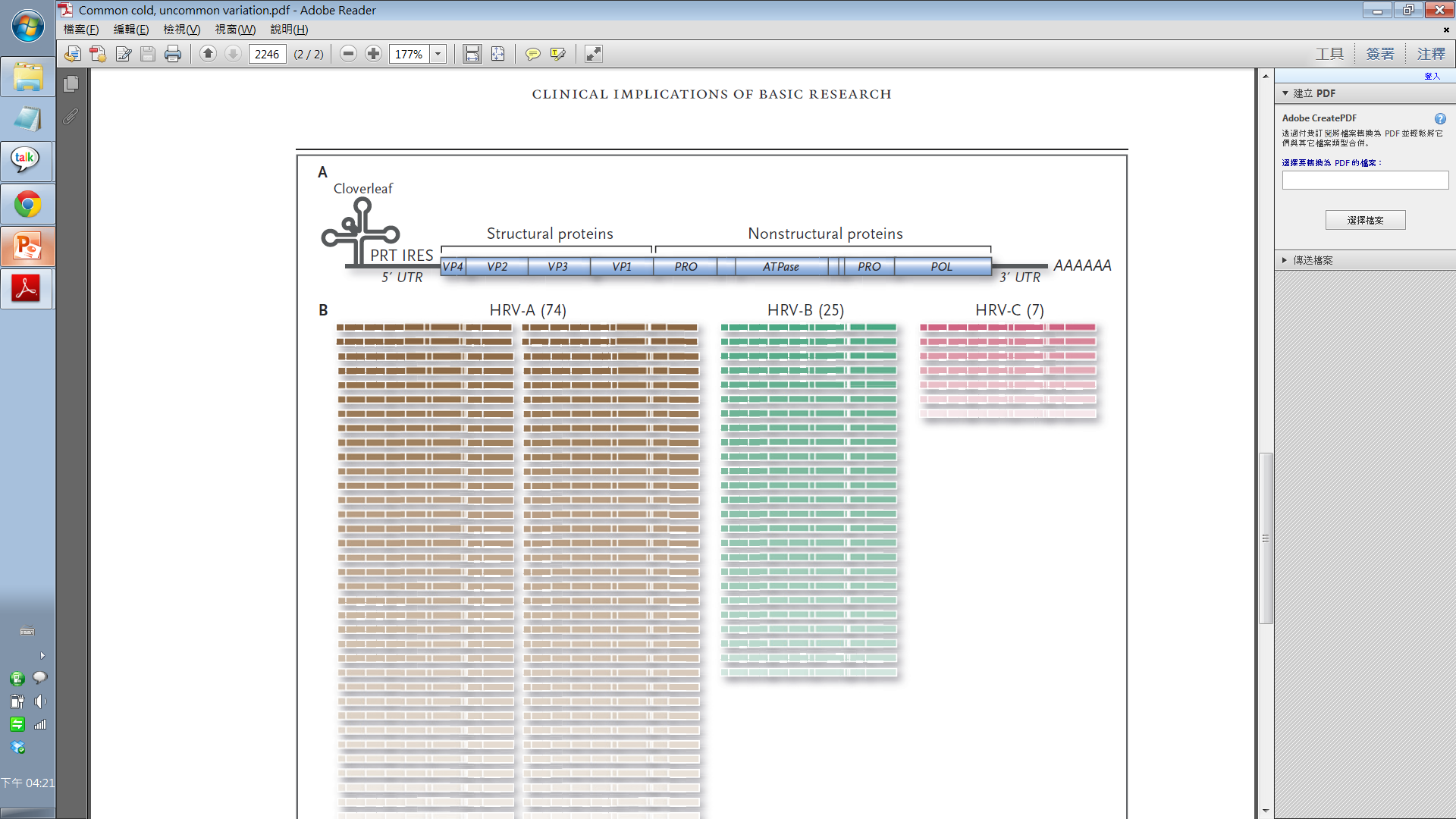 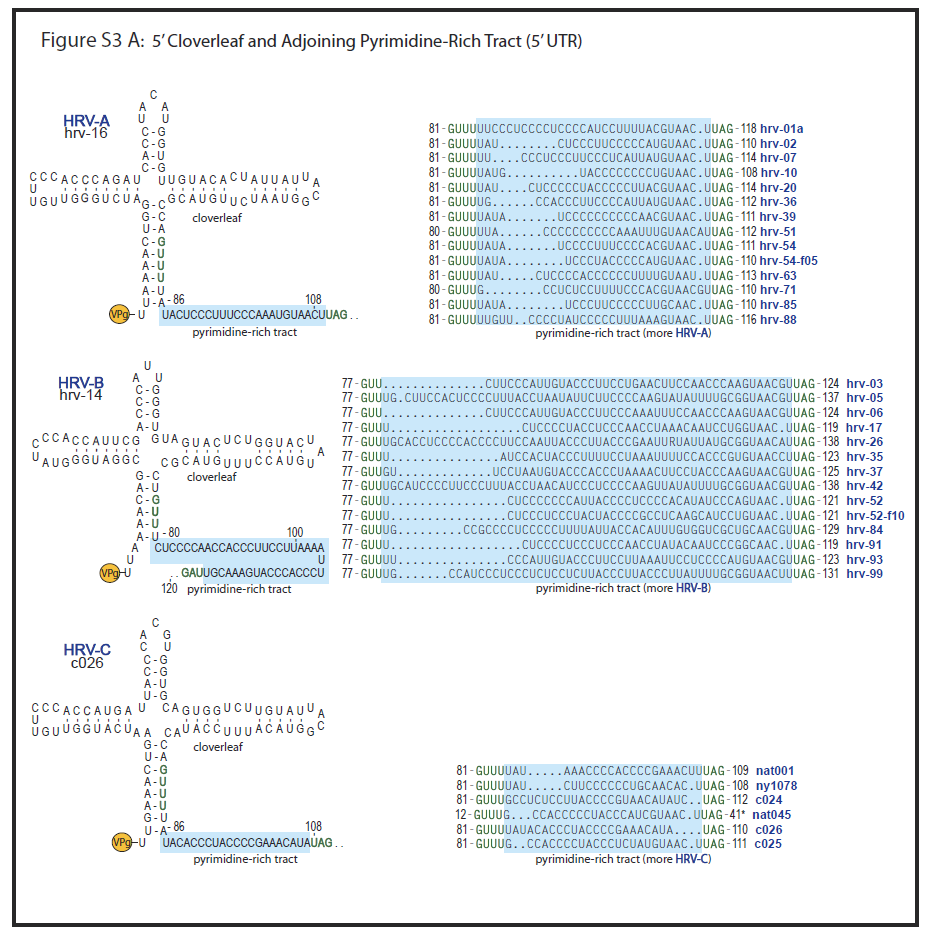 PRT: pyrimidine-rich tract
IRES: internal ribosome entry site
UTR: untranslated region
“Uncommon Variation”Pyrimidine-rich tract
Different code in different HRV species
Different code among isolates within the same serotype
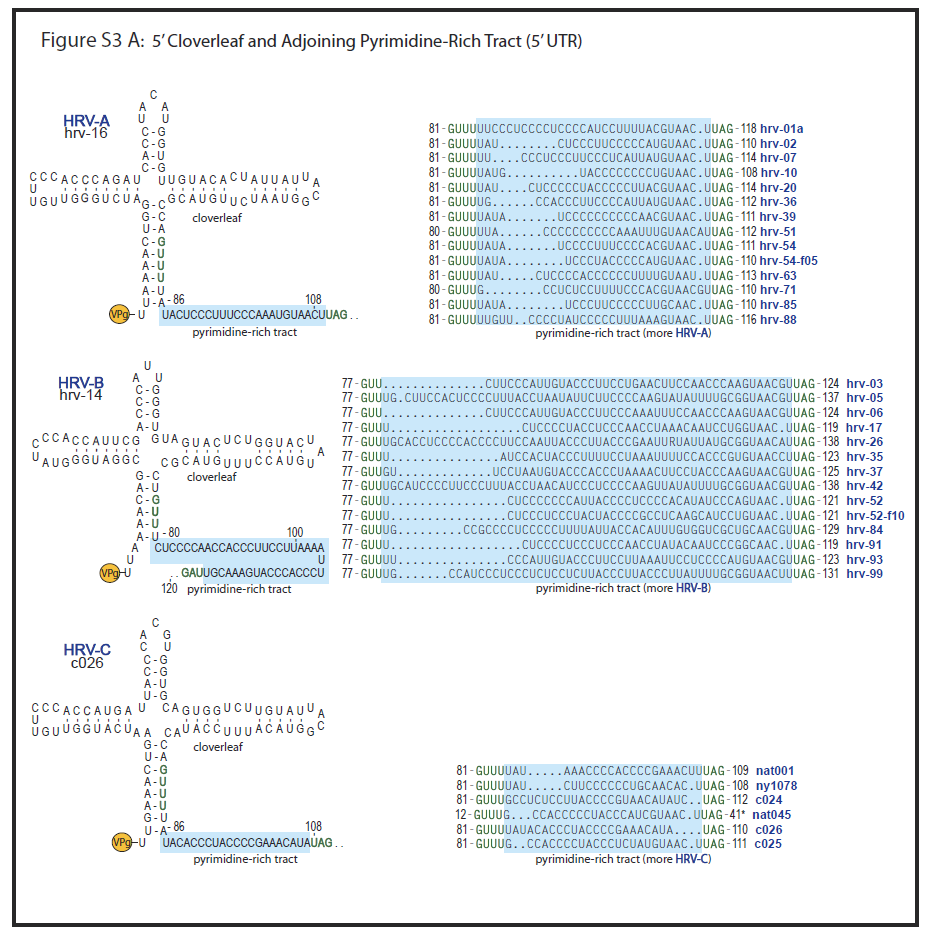 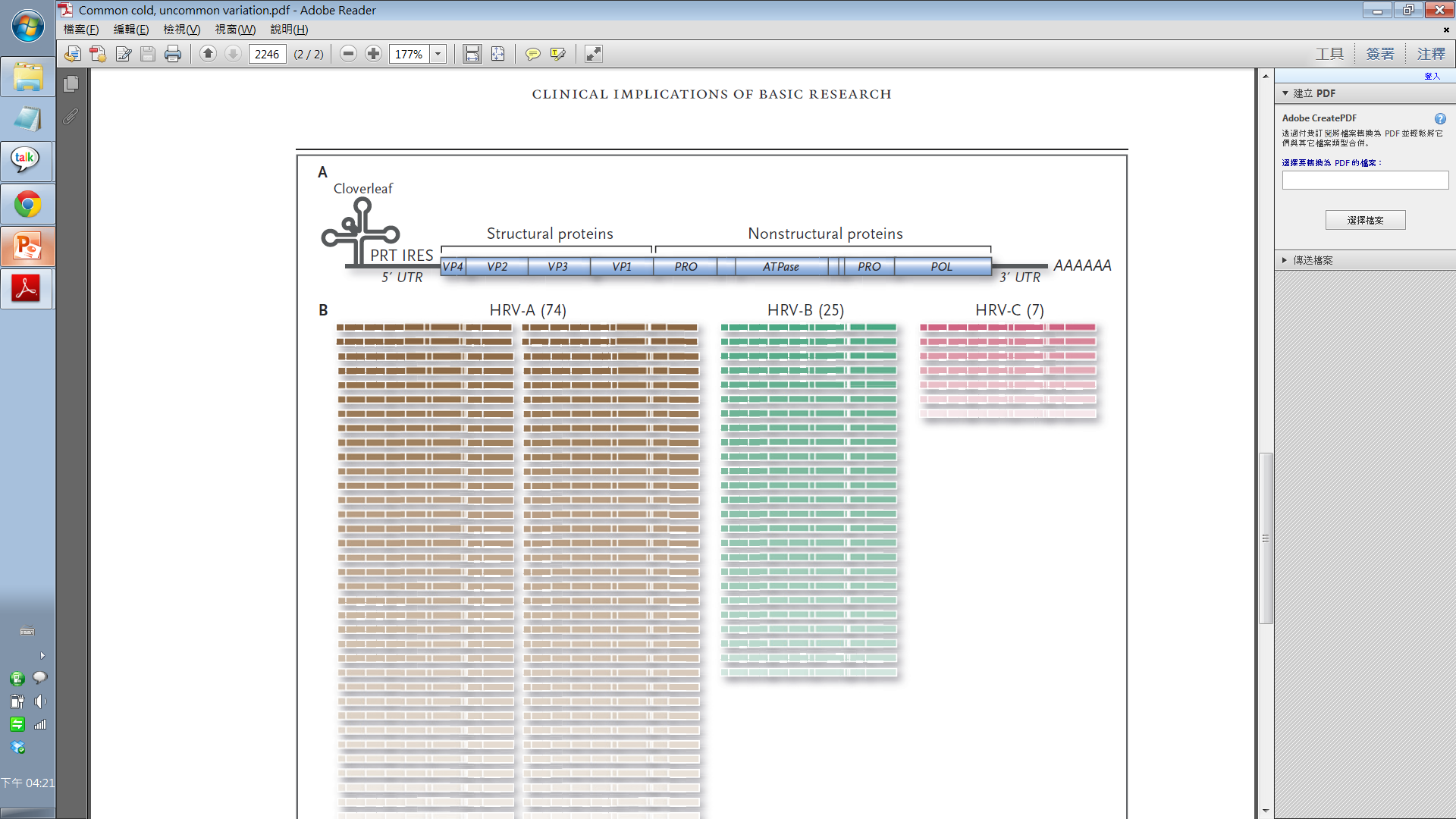 Highly conserved region
Highly variable region: may be associated with pathological potential
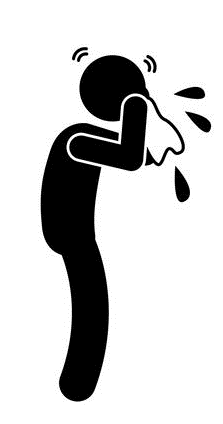 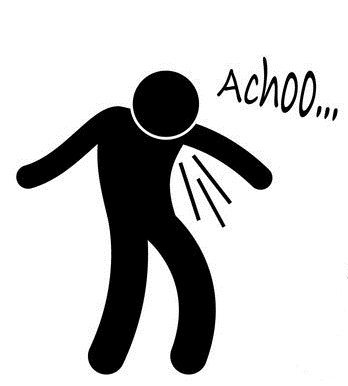 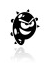 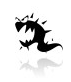 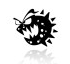 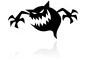 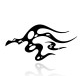 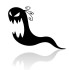 Moreover
Recombination between HRV species
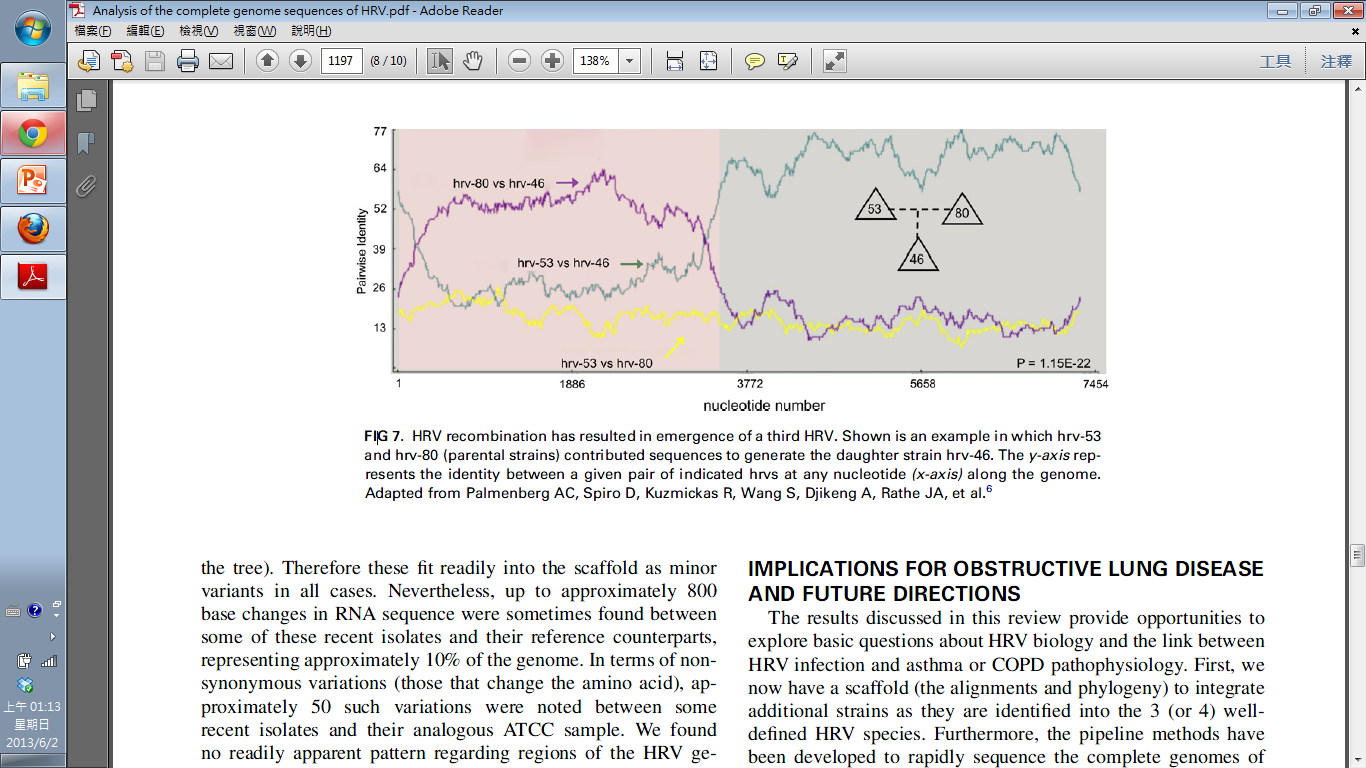 相似程度
Hrv-53
Hrv-80
Hrv-46
Palmenberg AC, J Allergy Clin Immunol. 2010 Jun;125(6):1190-9
Recombination between HRV species
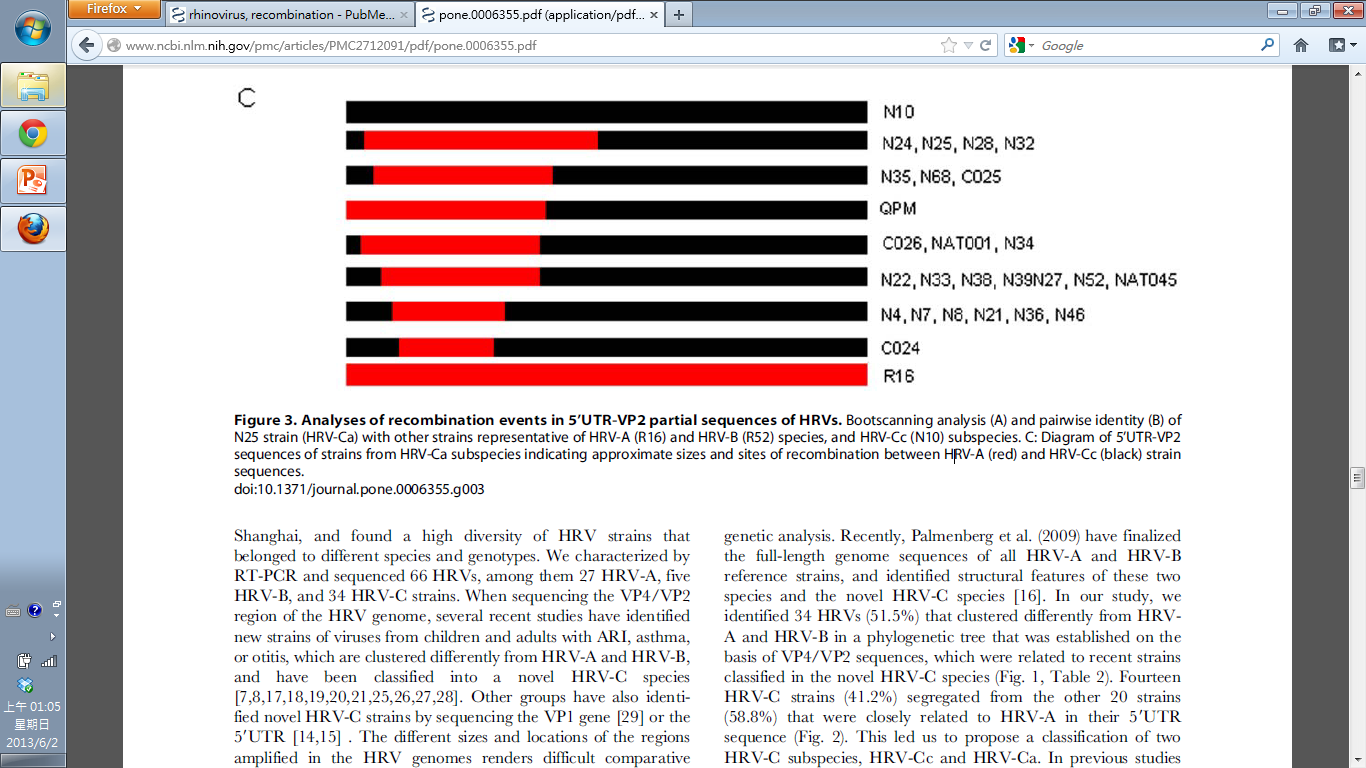 Huang T, et al. PLoS One. 2009 Jul 27;4(7):e6355
Recombinations between HRV species
Variations in nasal-wash isolates from patients with the same serotype HRV infection
Prolonged course
Poor therapeutic efficacy of antiviral drug
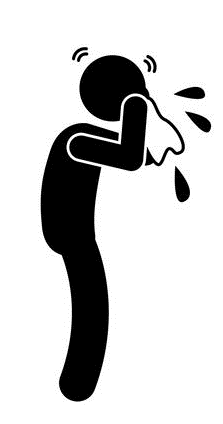 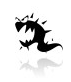 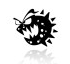 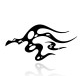 Applications: Vaccine
Influenza: trivalent vaccine (2A1B)三價流感疫苗：對抗兩種A型流感病毒，一種B型流感病毒
Rhinovirus: multivalent vaccine?鼻病毒：多價疫苗，一次對抗多種病毒？
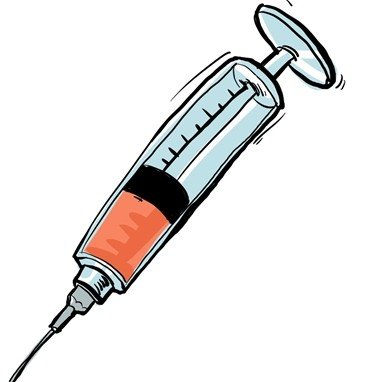 Applications: Gene therapy?
HRV target upper-airway mucosa
Generally, low comparative pathogenicity
Broad antigenic diversity
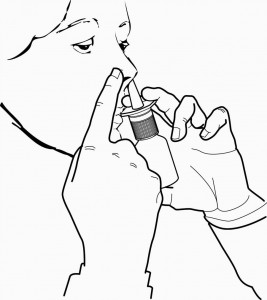 Take Home Message
Rhinovirus is the major pathogen of common cold. 
Pyrimidine-rich tract is highly variable among rhinovirus. 
Recombination increases the variability of rhinovirus.
Genome variation increases the pathogenic potential of rhinovirus.
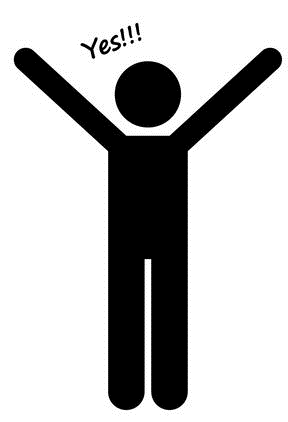 The End2013/06/03